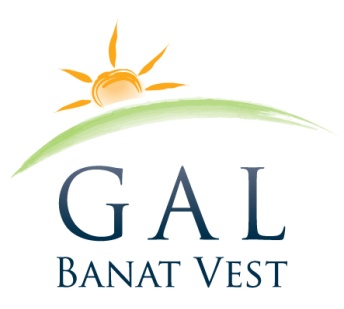 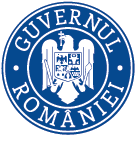 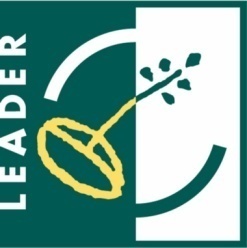 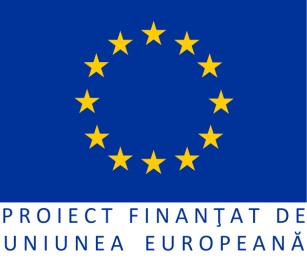 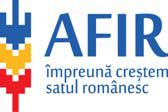 CONFERINȚA TEMATICĂ

“Creșterea vizibilității investițiilor finanțate prin axa IV-Leader prin stimularea implicării beneficiarilor” 

    “Alte finanțări disponibile pentru sectoarele public și privat”


Jimbolia, 29.08.2014
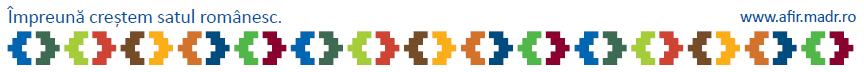 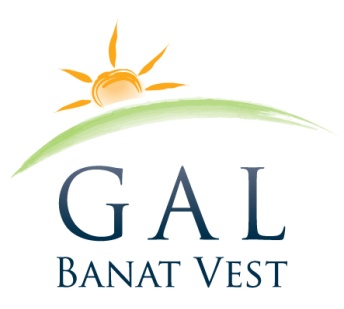 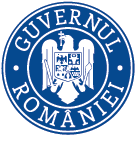 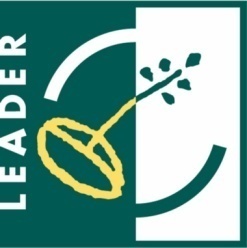 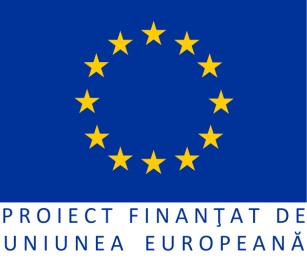 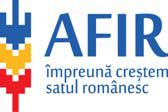 Schema de ajutor de minimis  “Locuri de muncă subvenţionate”

Are ca obiectiv creşterea ratei de ocupare în rândul tinerilor integraţi la primul loc de muncă, după absolvire. Se adresează absolvenților de învățământ secundar și terțiar.

Durata schemei este de 12 luni de la semnarea contractelor de finanţare pentru proiectele aprobate în cadrul Programului Operaţional Sectorial Dezvoltarea Resurselor Umane.

Ajutorul de minimis se acordă întreprinderilor din toate sectoarele, cu excepția firmelor care activează în domeniile: intermedieri financiare şi asigurări, tranzacţii imobiliare, activităţi de jocuri de noroc şi pariuri, producţie sau comercializare de armament, muniţii, explozibili, tutun, alcool, produse energetice substanţe aflate sub control naţional, plante, substanţe şi preparate stupefiante şi psihotrope, activităţi de închiriere şi leasing, activităţi de investigare şi protecţie, precum şi activităţile excluse de normele europene, pentru care nu se poate acorda ajutor de minimis.
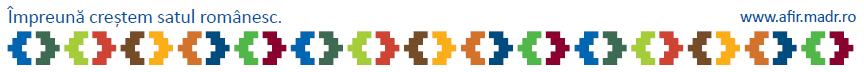 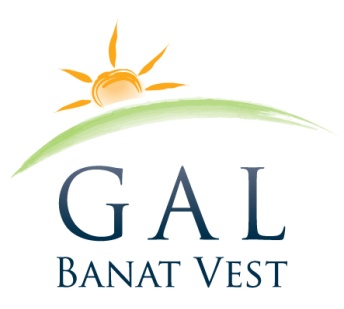 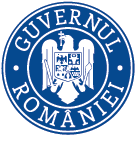 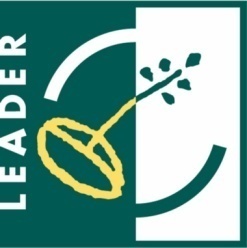 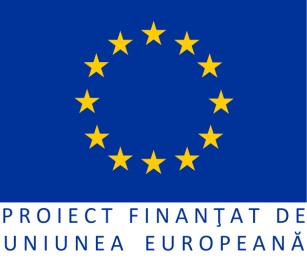 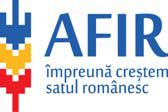 Schema de ajutor de minimis  “Locuri de muncă subvenţionate”

Ajutorul de minimis se acordă angajaţilor prin intermediul IMM-urilor: sub formă de sume nerambursabile, pentru acoperirea cheltuielilor salariale complete cu angajaţii noi în limita a 1575 lei /luna pentru studii medii şi 2328 lei /luna pentru studii superioare, pe o perioadă de minim 6 luni şi maxim 12 luni. Valoarea maxima a subvenţiei acordate pentru plata salariului net este de 900 lei/lună pentru studii medii şi 1300 lei/lună pentru studii superioare.

Numărul maxim orientativ de posturi care vor face obiectul subvenţionării, în funcţie de categoria în care se încadrează beneficiarul schemei de minimis, este următorul: 
• Pentru microîntreprinderi – 3 locuri de muncă nou create (posturi); 
• Pentru întreprinderile mijlocii – 7 locuri de muncă nou create (posturi); 
• Pentru întreprinderile medii – 15 locuri de muncă nou create (posturi).
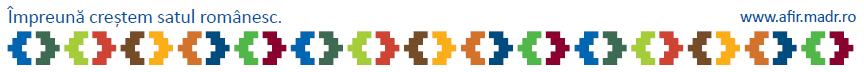 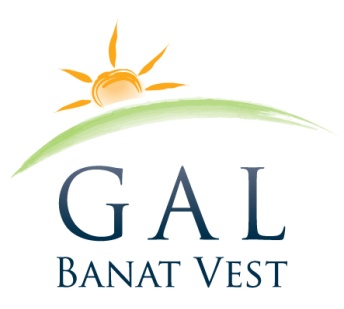 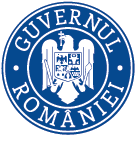 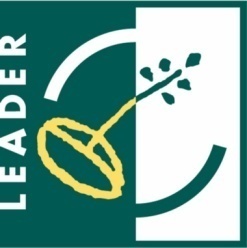 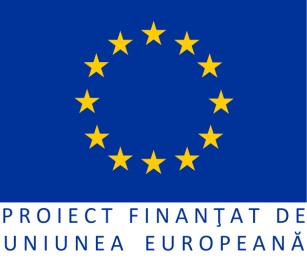 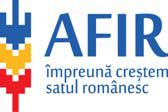 Schema de ajutor de minimis  “Locuri de muncă subvenţionate”
 
 Un IMM poate încheia un singur contract pe toată perioada de implementare a proiectului, care poate fi modificat prin acte adiţionale cu respectarea prevederilor ghidului solicitantului condiţii specifice. IMM are obligaţia menţinerii posturilor subvenţionate după finalizarea perioadei de acordare a subvenţiei, pentru o durată cel puţin egală cu perioada de acordare a subvenţiei.

Modalitatea de derulare:
Înscrierea în cadrul Proiectelor se va face prin completarea online sau prin tehnoredactarea/semnarea/ştampilarea şi trimiterea prin email a formularelor de înregistrare disponibile în format editabil şi electronic pe site-ul www.aippimm.ro şi pe site-ul www.imm.gov.ro cu înscriere continuă până la epuizarea bugetelor alocate.
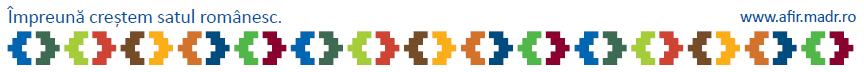 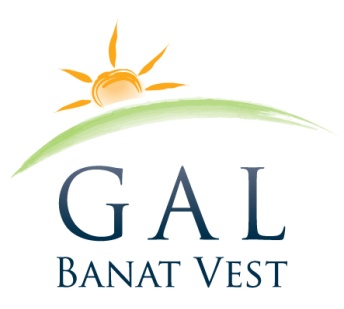 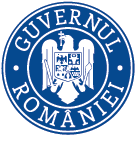 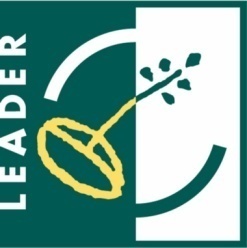 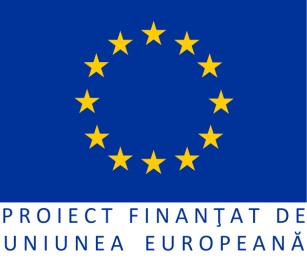 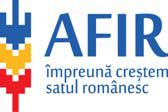 Competiție internațională de idei de afaceri sociale

Fundația Genesis Prize a lansat o competiție pentru antreprenorii care își propun să contribuie la rezolvarea celor mai mari probleme pe care le are umanitatea. 
 
Obiectivele programului Michael Bloomberg, împreună cu Fundația Genesis Prize, va acorda câte 100.000 USD pentru cele mai bune 10 idei de afaceri sociale propuse de echipe multi-disciplinare.
În plus, câștigătorii vor beneficia de consiliere în dezvoltarea afacerii lor, iar toți participanții vor avea acces la o rețea globală de antreprenori pasionați de idei sociale.

Solicitanți eligibiliLa competiție pot participa companii, organizații sau persoane fizice. Acestea din urma trebuie să aibă peste 18 ani, să formeze echipe de aproximativ 10 persoane și să își aleagă un lider cu vârsta cuprinsă între 20 și 36 de ani, care să le reprezinte.
Candidații își pot înscrie ideea de afacere pe site-ul www.genesis-generation.org, până pe 30 septembrie 2014.
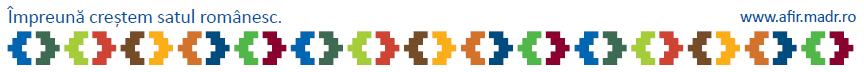 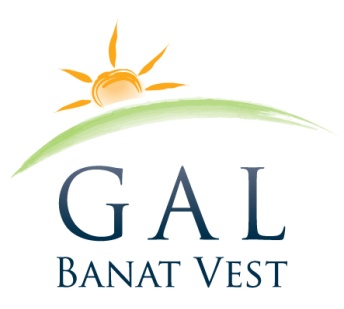 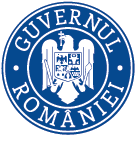 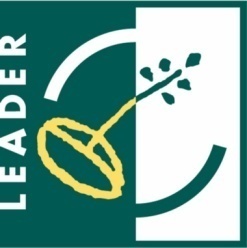 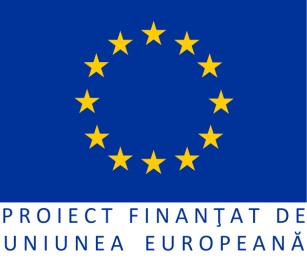 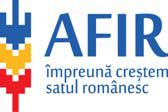 Programul GOOGLE RISE AWARDS

Google anunță acordarea de finanțări de până la 50.000 de dolari pentru organizații din întreaga lume, inclusiv din România, în vederea derulării de programe menite să înlesnească accesul fetelor, minorităților și elevilor cu situații economico-sociale precare la educația în domeniul stiințelor informatice.
Inscrierile pentru ediția 2015 a programului RISE Awards, se pot face în perioada 18 august – 30 septembrie 2014.

Valoarea granturilor acordate de Google se situeaza între 15.000 si 50.000 de dolari, iar partenerii selectați in cadrul programului sunt organizații ale sectorului civil care promovează informatica prin activități extra-curriculare.

https://www.google.com/edu/programs/google-rise-awards/index.html#!application

https://googlegiving.eresources.com/app/rise/
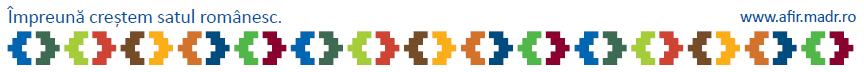 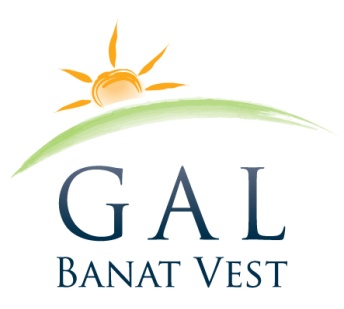 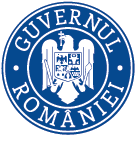 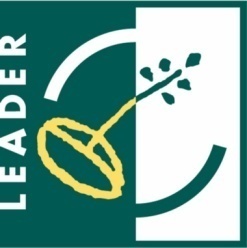 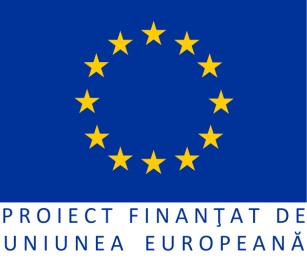 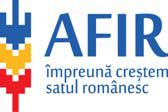 Programul „Europa pentru cetăţeni”

Este un program comunitar derulat de Direcţia Generală Comunicare din cadrul Comisiei Europene, care îşi propune să promoveze cetăţenia europeană activă prin implicarea societăţii civile în construirea unei Europe unite, bazată pe valori istorice şi rememorarea unui trecut comun, pe aprofundarea dialogului intercultural şi pe concepte precum toleranţa, solidaritatea, democraţia, egalitatea de şanse şi înţelegerea reciprocă. 

Obiectivul general al Programului este acela de a acorda tuturor cetăţenilor europeni posibilitatea de a se cunoaşte, de a interacţiona şi de a se implica în proiecte comune, în vederea consolidării ideii de apartenenţă la spaţiul comunitar.
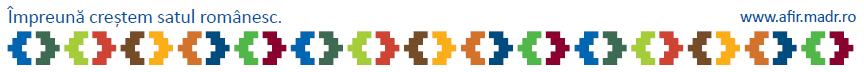 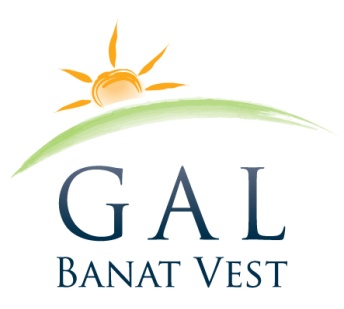 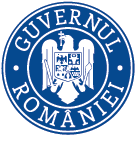 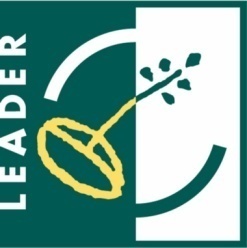 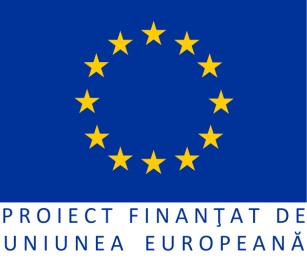 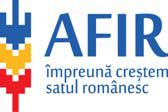 Programul „Europa pentru cetăţeni”

Acţiunea 1 - Cetăţeni activi pentru Europa 

Măsura 1 - Înfrăţirea între oraşe
În consecinţă, această măsură acoperă următoarele tipuri de activitate:
1. Întruniri ale cetăţenilor în contextual înfrățirii între orașe
2. Reţele de oraşe înfrăţite

Măsura 1.1 – Întruniri ale cetăţenilor în contextul înfrățirii între orașe 
Această măsură vizează activităţile care implică sau promovează schimburile directe între cetăţenii europeni prin participarea lor la activităţi de înfrăţire între oraşe. 

Aplicant poate fi o municipalitate (primărie de comună, oraș sau municipiu), o organizaţie nonprofit reprezentând autorităţi locale sau un comitet de înfrăţire cu statut juridic. 

Subvenţia acordată pentru un proiect poate varia între 5.000 și 25.000 de euro.
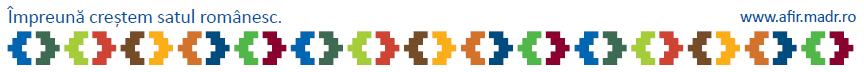 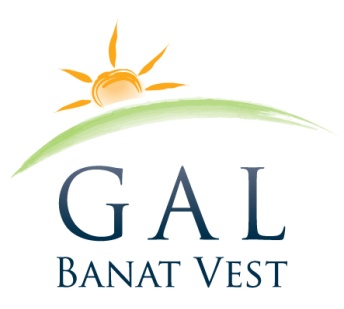 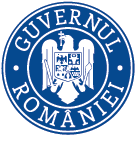 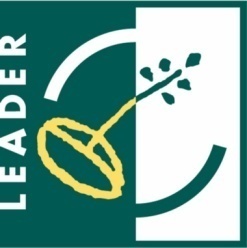 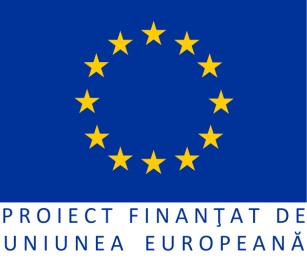 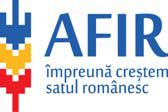 Programul „Europa pentru cetăţeni”

Acţiunea 1 - Cetăţeni activi pentru Europa 

Măsura 1.2 - Reţele de oraşe înfrăţite
Această măsură sprijină dezvoltarea de reţele create pe baza legăturilor de înfrăţire între oraşe, care sunt importante pentru că asigură o cooperare structurată, intensă şi multilaterală între municipalităţi şi deci contribuie la maximizarea impactului Programului.

Aplicant poate fi o municipalitate (comună, oraș, municipiu), un comitet de înfrăţire, o reţea de oraşe înfrăţite, o autoritate locală/regională, o asociaţie/federaţie de autorităţi locale, un ONG reprezentând autorități locale. 

Un proiect trebuie să prevadă cel puţin 3 evenimente. Acesta trebuie să implice municipalităţi din cel puţin 4 ţări participante, din care cel puţin una este un stat membru al UE. 

Subvenţia acordată pentru un proiect poate varia între 10.000 și 150.000 de euro.
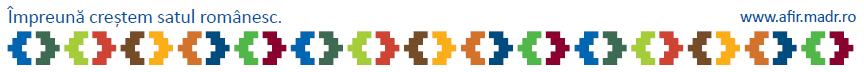 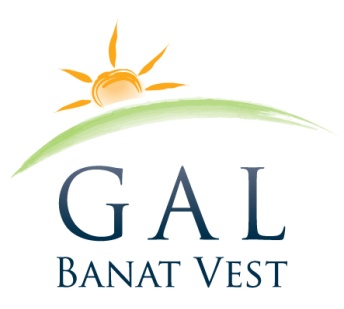 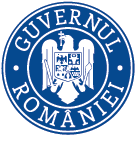 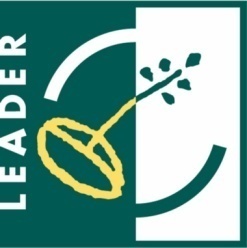 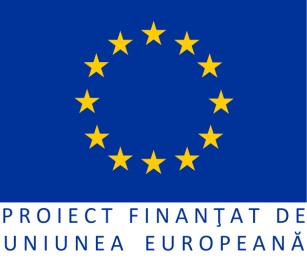 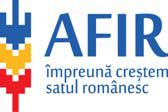 Programul „Europa pentru cetăţeni”

Acțiunea 2 - Societatea civilă activă în Europa

Măsura 1. Sprijin structural pentru organizaţiile de cercetare in domeniul politicilor publice europene
Măsura 2. Sprijin structural pentru organizaţii ale societăţii civile (OSC) la nivelul UE 

Măsura 3. - Sprijin pentru proiectele iniţiate de organizaţii ale societăţii civile 
Scopul acestei măsuri este de a sprijini proiecte concrete promovate de organizaţii ale societăţii civile (OSC) care aparţin diferitelor ţări participante. Aceste proiecte ar trebui să sporească sensibilizarea publicului cu privire la probleme de interes european şi să contribuie la încurajarea înţelegerii reciproce a diferitelor culturi şi identificarea valorilor comune prin cooperare la nivel european.
Un proiect trebuie să implice cel puţin 2 ţări participante, din care cel puţin una este un stat membru al UE. Durata maximă a proiectelor este de 18 luni.

Subvenţia acordată pentru un proiect poate varia între 10.000 - 150.000 de euro.
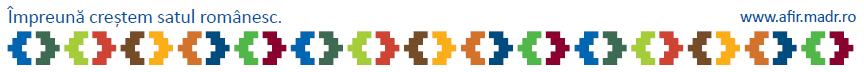 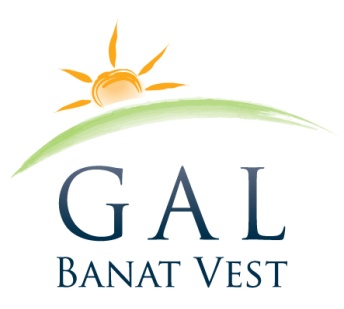 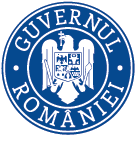 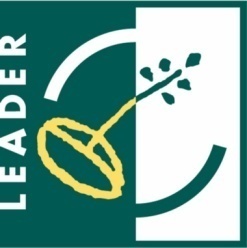 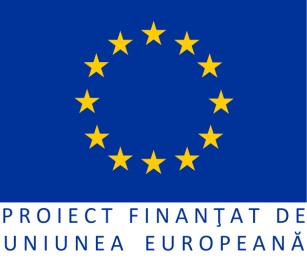 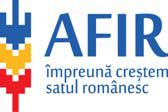 Programul „Europa pentru cetăţeni”

Acţiunea 3 - Impreună pentru Europa  

Evenimente de mare vizibilitate 
Studii 
Instrumente de informare şi difuzare 
Beneficiar eligibil: Comisia Europeană

Acţiunea 4 - Memoria europeană activă 
Tipuri de proiecte:
„proiect de evenimente”: conferinţe, seminare, colocvii, ateliere de lucru, dezbateri, audieri, întruniri, activităţi de formare, activităţi socio-culturale; 
„proiect de producţie şi realizare”: publicaţii, site-uri web, programe TV/radio, producţie de materiale audiovizuale, sondaje de opinie, studii, analize, producţie de materiale de instruire şi formare, aplicarea noilor tehnologii ale informaţiei.
Subvenţia acordată pentru un proiect este cuprinsă între 10.000 și 100.000 de euro.

http://www.europapentrucetateni.eu/
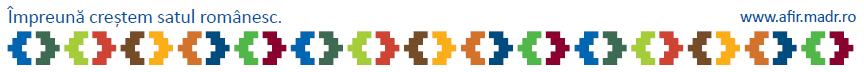 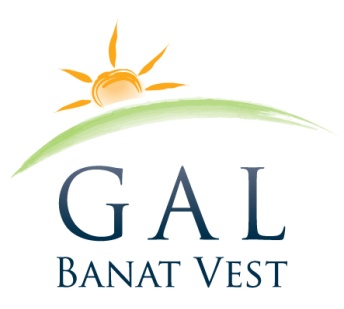 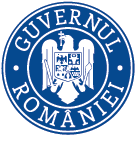 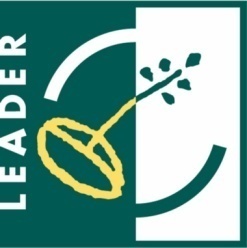 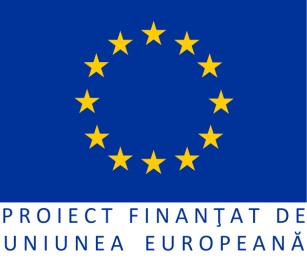 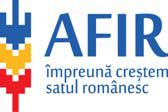 Programul Fondul ONG
Are 5 componente:
1. Implicare 
2. Justiție socială  
3. Dezvoltare durabilă
4. Servicii sociale și de bază 
5. Dezvoltarea capacitatii ONG-urilor. 
Rețele și coaliții. 

Este parte a granturilor Spațiului Economic European 2009 - 2014 și sprijină reducerea decalajelor sociale și economice dintre România și statele donatoare Norvegia, Islanda și Liechtenstein.
Granturi mici: de la 5.000 la 35.000 Euro;
Granturi medii: de la 35.001 Euro la 75.000 Euro;
Granturi mari: de la 75.001 Euro la 150.000 Euro.
Cofinanțare - suma maximă ce poate fi acordată drept grant pentru un proiect este de 90% din totalul costurilor eligibile ale proiectului.
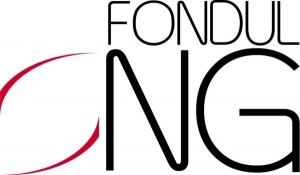 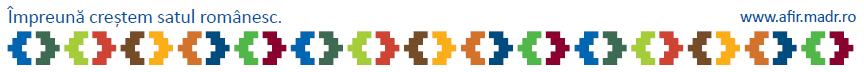 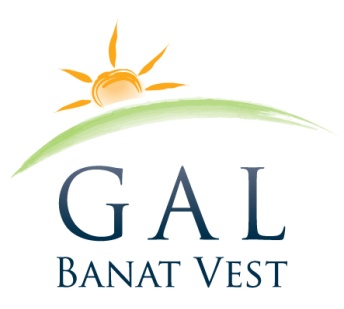 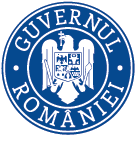 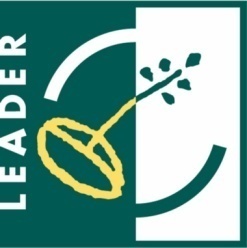 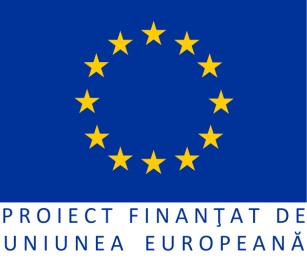 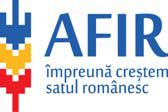 IMPLICARE
Obiectivul general al Componentei IMPLICARE este de 
a încuraja cetățenia activă și participarea la viața 
comunității, de a asigura respectarea și aplicarea
valorilor democratice fundamentale.

Subcomponente:
Participare la luarea deciziilor și implicare comunitară. Alocare financiară: 800.000 Euro. Granturi mici și medii.

Voluntariat. Alocare financiară: 500.000 Euro. Granturi mici.

Încurajarea valorilor democratice. Alocare financiară: 1.100.000 Euro. Granturi mici, medii și mari.
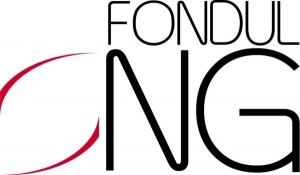 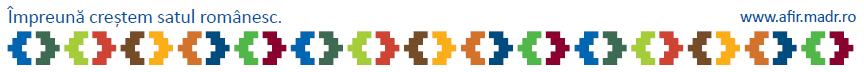 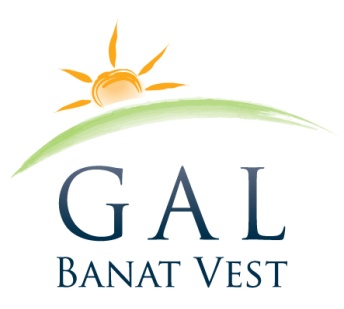 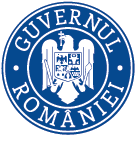 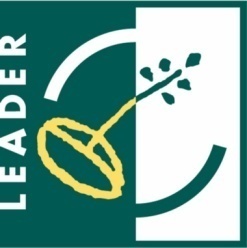 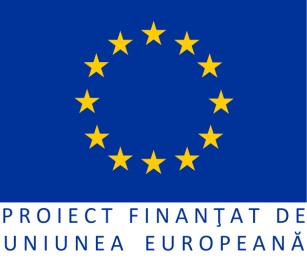 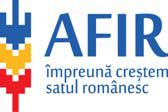 2. JUSTIȚIE SOCIALĂ 

Obiectivul general al Componentei JUSTIȚIE SOCIALĂ 
este de a contribui la combaterea excluziunii sociale și 
reducerea disparităților din cadrul societății si dintre diversele 
grupuri din societate.

Are 2 subcomponente:

Dezvoltarea comunităților rurale interetnice. Alocare financiară: 1.010.233 Euro. Granturi mici și medii.

Combaterea inegalităților sociale, sărăciei și excluziunii. Alocare financiară: 649.635 Euro. Granturi mici și medii.
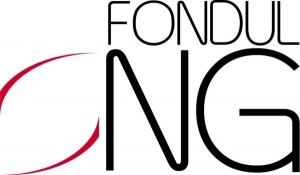 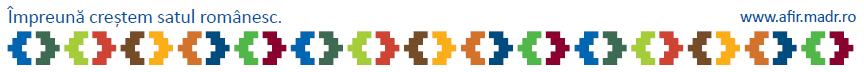 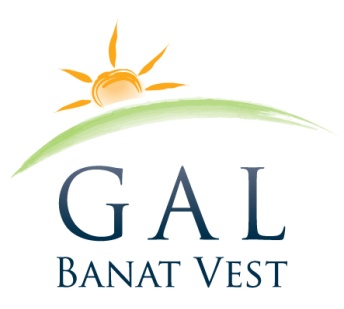 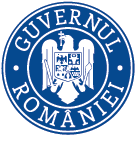 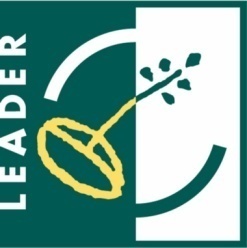 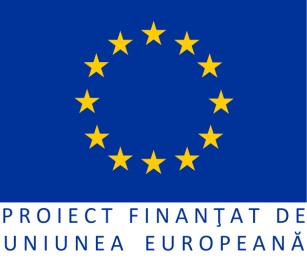 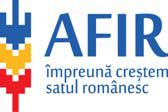 3. DEZVOLTARE DURABILĂ

Obiectivul general al Componentei DEZVOLTARE DURABILĂ
este sprijinirea dezvoltării durabile și îmbunătățirea stării 
mediului în România, prin contribuția ONG-urilor și prin 
participare publică. 

Această Componentă va sprijini proiecte care se încadrează în 
Următoarele domenii principale de interes:
- Schimbările climatice;
- Protecția biodiversității și peisajului;
- Ecoturism;
- Activități de advocacy și watchdog de mediu;
- Educație ecologică. 

Suma totală alocată pentru aceasta Componentă este de 1.400.000 Euro. 
Granturi mici, medii și mari.
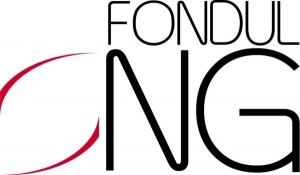 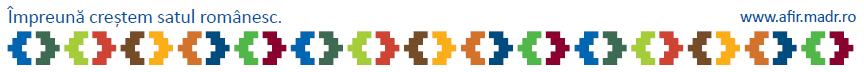 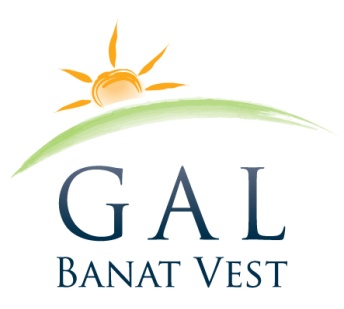 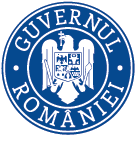 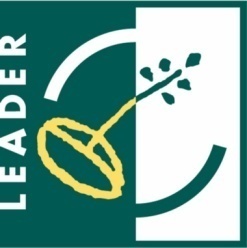 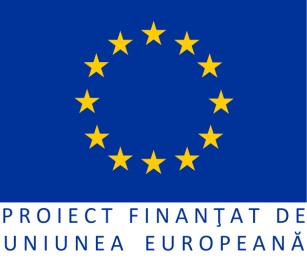 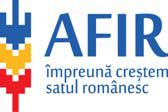 4. SERVICII SOCIALE ȘI DE BAZĂ

Obiectivul general este de a crește accesul și furnizarea de 
servicii sociale și de bază pentru grupuri vulnerabile (copii și 
tineri în situații de risc, copii cu dizabilități și/sau probleme 
de sănătate mintală și familiile lor, victime ale traficului de 
persoane și ale violenței domestice sau violenței motivate 
de gen, persoane vârstnice, populația din mediul rural, 
minorități etnice, migranți, persoane fără adăpost, persoane dependente de substanțe, 
persoane care se confruntă cu dificultăți care pot conduce la excluziune socială - precum un nivel scăzut de educație, lipsa unui loc de muncă, șomaj pe termen lung, 
neînregistrarea ca șomeri, persoane care suferă de boli cronice, etc.).

Alocare 300.000 Euro-granturi mici, 1.100.000 Euro- granturi medii, 1.800.000 Euro-granturi mari.
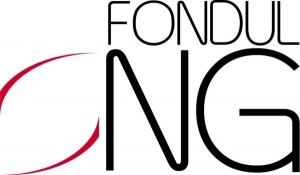 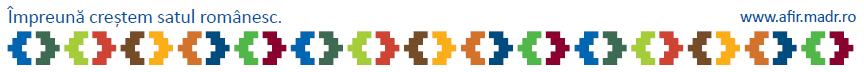 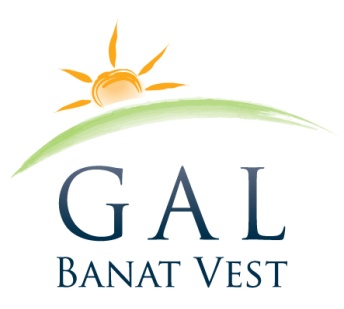 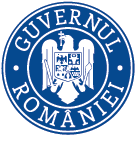 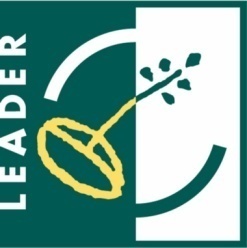 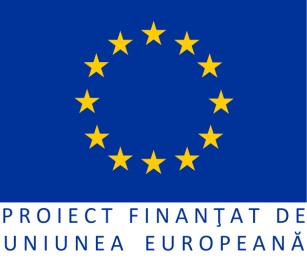 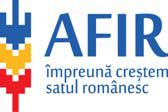 Fondul ONG - Componenta DEZVOLTAREA CAPACITĂȚII ONG-URILOR. REȚELE ȘI COALIȚII
Subcomponente:
Sprijin pentru coaliţii şi reţele la nivel regional şi naţional şi 
pentru think tank-uri. Alocare financiară: 560.000 Euro. 
Granturi medii.

2. Sprijin pentru inițiative care contribuie la dezvoltarea unui 
cadru favorabil pentru ONG-uri în România și creșterea 
reprezentării sectorului neguvernamental. 
Alocare financiară: 400.000 Euro. Granturi medii și mari.

3. Consolidarea bazei de membri și voluntari ai organizațiilor 
neguvernamentale și creșterea participării membrilor / voluntarilor
în activitățile ONG-urilor. Alocare financiară: 140.000 Euro. Granturi mici.

http://fondong.fdsc.ro/
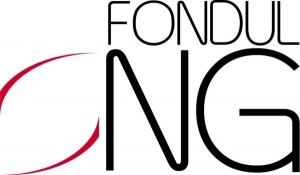 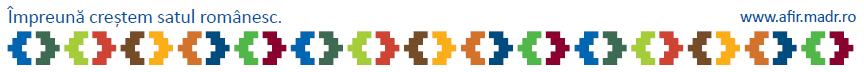 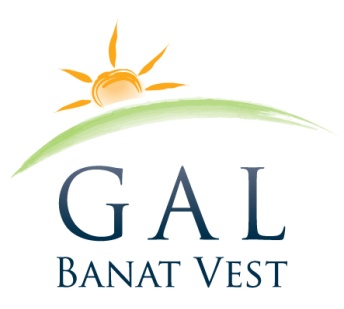 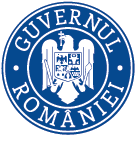 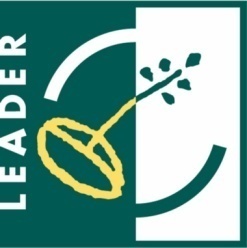 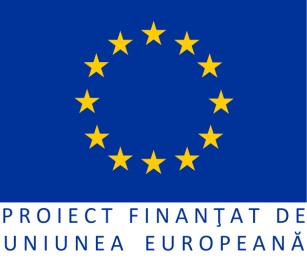 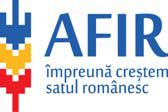 VĂ MULȚUMIM!


PENTRU ALTE INFORMAȚII VĂ STĂM LA DISPOZIȚIE, ZILNIC,
 DE LUNI PÂNĂ VINERI ÎNTRE ORELE 9-17.00, 
LA SEDIUL NOSTRU DIN JIMBOLIA, STR. ȘTEFAN CEL MARE, NR. 9.
TEL. 0256.360.078, www.galbanatvest.ro
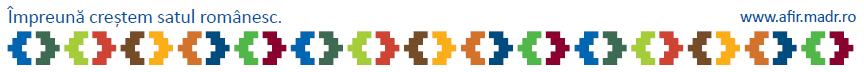